Úvod do korpusové lingvistiky 7
Diachronie a korpusy
Diachronní
diakorp v6
Korpus Diakorp reprezentuje diachronní složku ČNK. 
7 století
(v6 -3,4 mil. slov. )
dia 2019 – připraven k publikaci
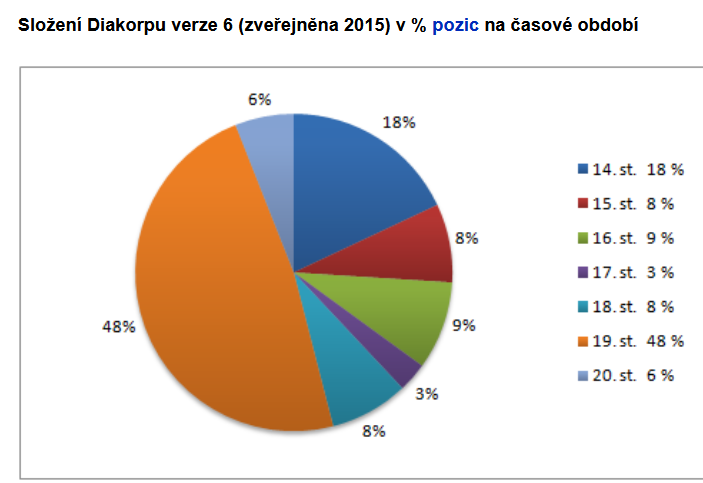 konec 13. stol. - 1989
Do r. 1989 odborné texty a publicistika
do r. 1944 beletrie
původně zapsané či vytištěné různými pravopisnými systémy (tzv. jednoduchým, spřežkovým a diakritickým pravopisem) a jejich kombinacemi
transkripce nikoli transliterace (popř. další úpravy)
https://wiki.korpus.cz/doku.php/kurz:hledani_v_diachronnim_korpusu
Texty: Klasifikace textů v korpusu Diakorp verze 6
Kompletní seznam zdrojových textůhttps://wiki.korpus.cz/doku.php/seznamy:zdrojove_texty_korpusu
Kontext
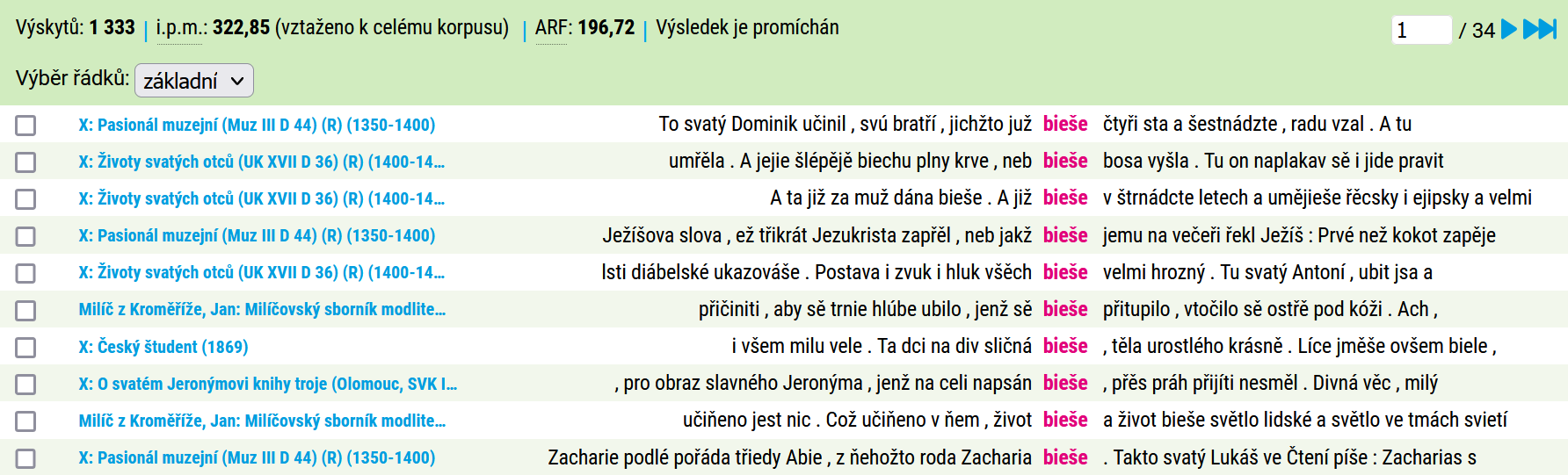 Není lemmatizován, lze užít regulární výrazy[word=".*uov?"]
Další zdroje pro diachronní výzkum - VWinternetová aplikace, která od listopadu 2006 postupně zpřístupňuje textové, obrazové a zvukové zdroje k poznání historické češtiny.
Staročeské slovníky
el. verze slovníků staré češtiny
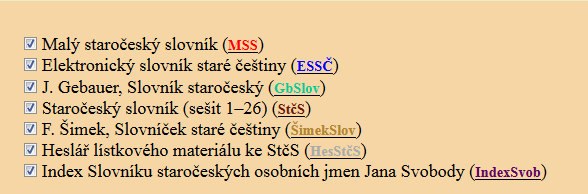 skvúcí/stkvúcí
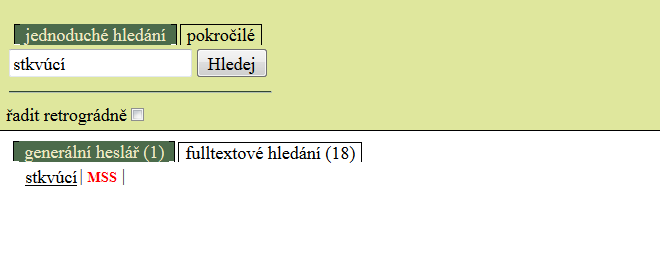 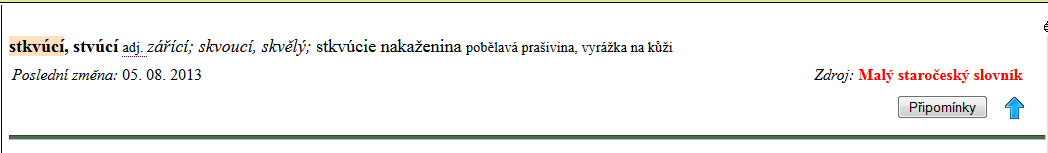 Textová banka dostupná přes KonText
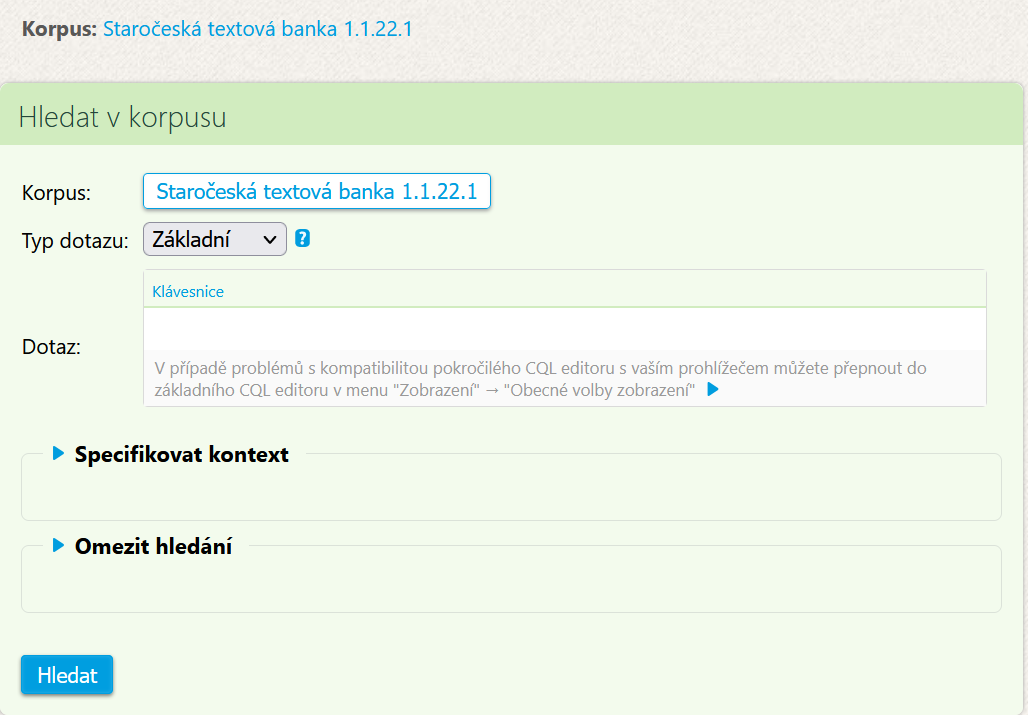 Je lemmatizován (být)
nikoli desambiguován
Lze využít funkce rozhraní KonText
Starší české mluvnice
http://vokabular.ujc.cas.cz/moduly/mluvnice
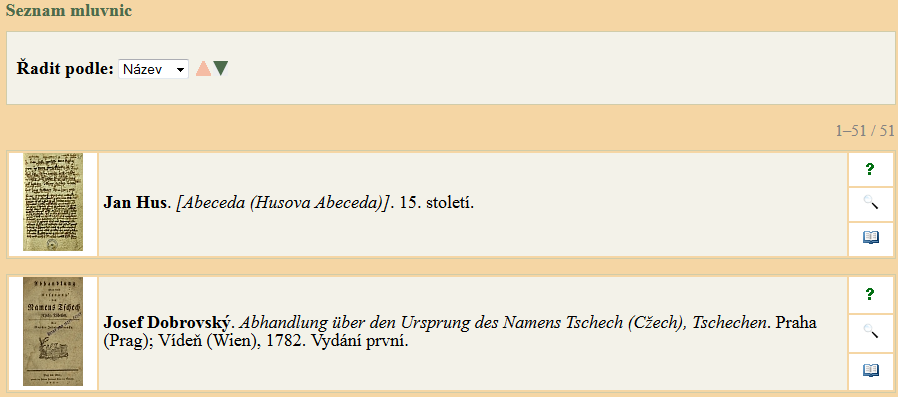 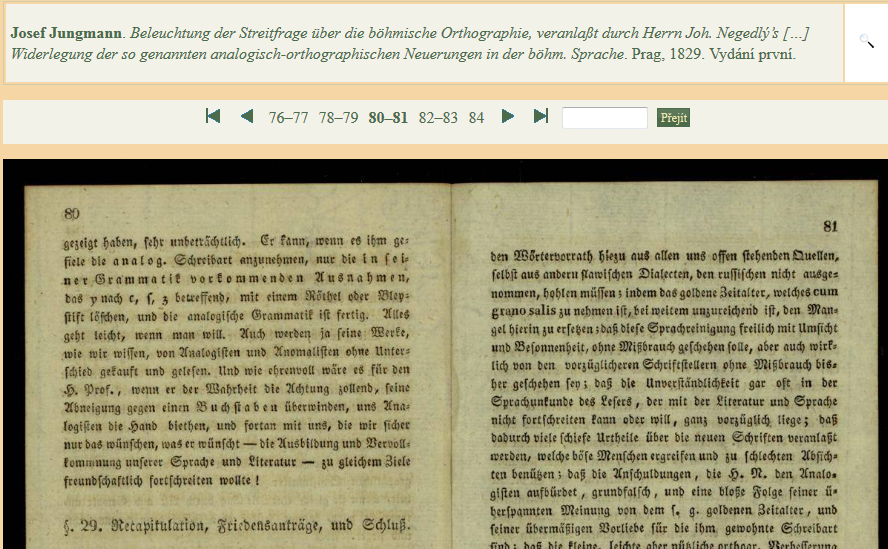 více
http://vokabular.ujc.cas.cz/informace.aspx?t=kontakty&o=kontakty
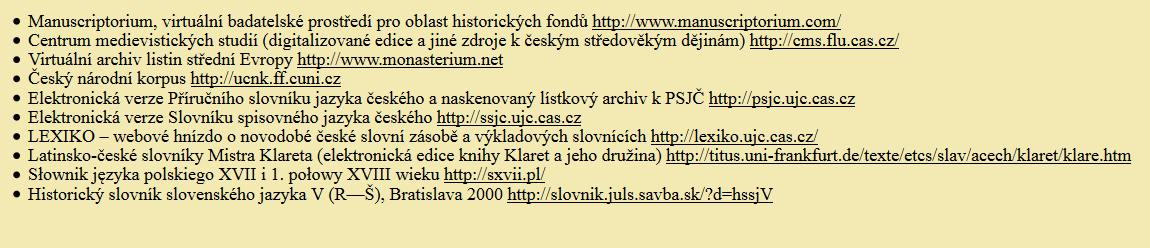 http://kott.ujc.cas.cz/index.php
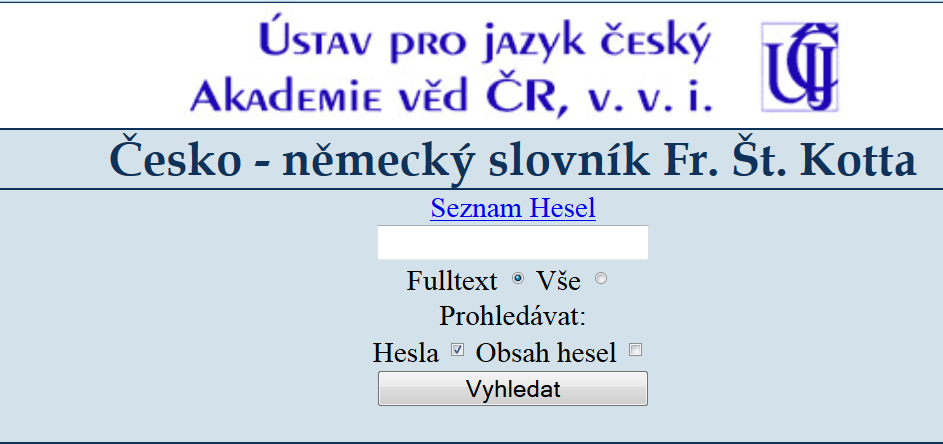 Příklad otázek v testu
Která pracoviště zpřístupňují diachronní data?
Lze zkoumat česká diachronní data pomocí stejných nástrojů (manařeru kontext) jako data synchronní?
Existují lemmatizovaná diachronní data?